Presider and AV Volunteer Dual Training
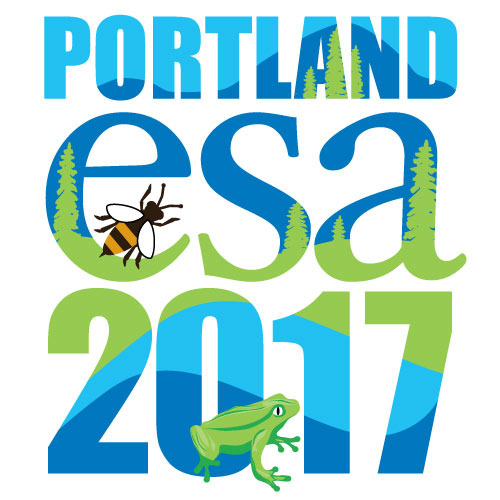 2017 ESA Annual MeetingPortland#ESA2017
1
Part I: Student volunteer tasksManaging the A/V
2
A/V volunteers: Before the session

Move all presenters’ slides to the laptop and rename them.

You don’t want 10 files named ESA2017.ppt.

It’s easiest to name them something like:
	1 Smith.ppt, 2 Jones.ppt, 3 Doe.ppt.
Do a quick file check. Did the file transfer ok?

It is best to leave the files open and minimize the slideshow until each speaker’s turn.
3
A/V volunteers: During the session
Load each presenter’s slides while the previous presenter is finishing up their Q&A.

During talks, you’re basically just on standby in case something goes wrong.

If something does go wrong, the number to text is: 
Text them the room number you’re in and a BRIEF note about what’s wrong. That’s it.

If you are handling A/V for an Ignite (IGN) session, it’s important to take a timer handout.
4
Part II: Presider tasks

Managing the session
5
Presiders: Before the session begins
Pick up materials from the Info Desk (at Registration):
- Laser pointer
- 2/5 minutes remaining sign
- speaker list

You will need to bring a timekeeping device. This can be your cell phone (ringer off).

Check the speaker list and door sign for any new cancellations.

Introduce yourself to speakers and explain how you will signal their time limit.
6
Presiders: During the session
Begin on time! Do not wait for the audience to drift in.

Welcome the audience and remind them to silence their phones.
Please remind attendees that recording and photographing slides is not allowed. 

Introduce each speaker when it’s their turn (name they wish to use, affiliation, talk title)
7
ESA Recording Policy
Recording any presentation 
in any format is prohibited. 

It’s important that presenters feel safe sharing unpublished and sensitive data in sessions. We ask you to help us maintain a welcoming environment to share new findings with colleagues. 
Please announce the policy at the beginning of the session and right after the mid session break. We’re not asking you to police the session, just to help us make sure attendees are aware of the rule.
The policy is mentioned in our email instructions to all presenters and in the print program.
8
Presiders: During the session
Sit where you can make eye contact with speakers. 
Most talks are 20 min timeslot = 15 min talk + 5 min Q&A.
Use the 2/5 minutes remaining sign to signal their time limit.
These refer to the time left in each speaker’s timeslot.
For a typical 20 min timeslot, you’d use the sign at 15 and 18 minutes.
The 5 min sign signals they are starting to talk through their Q&A time. It’s not ideal, but it’s allowed.
Stand at 1 minute (19 minutes in, typically). 
If all else fails (at 20 min), politely announce that we are out of time and introduce the next speaker.
9
Presiders: During the session
Welcome questions as time allows.

Signal how much time is left as you prompt questions.

If you run out of time, people can approach the speaker on their own during a break.

Ask a question if the audience is quiet (see handout).
10
Presiders: During the session
DO NOT begin a new speaker before their scheduled time!
If there’s a gap in the schedule (cancellation or no show), announce a break for that time.

If you’re presiding and presenting in the same session, ask someone else to be your timekeeper.

If we reschedule someone last minute (missed flight etc), we’ll add them to your speaker list. This is rare. At most it happens 1-2 times a year.
11
Presiders: After the session
Complete the session evaluation form on the reverse side of the speaker list.

Return the evaluation form, 2/5 minute sign, and laser pointer to the Information Desk.

Enjoy the rest of the Annual Meeting!

Thank you for helping us run the meeting.
12